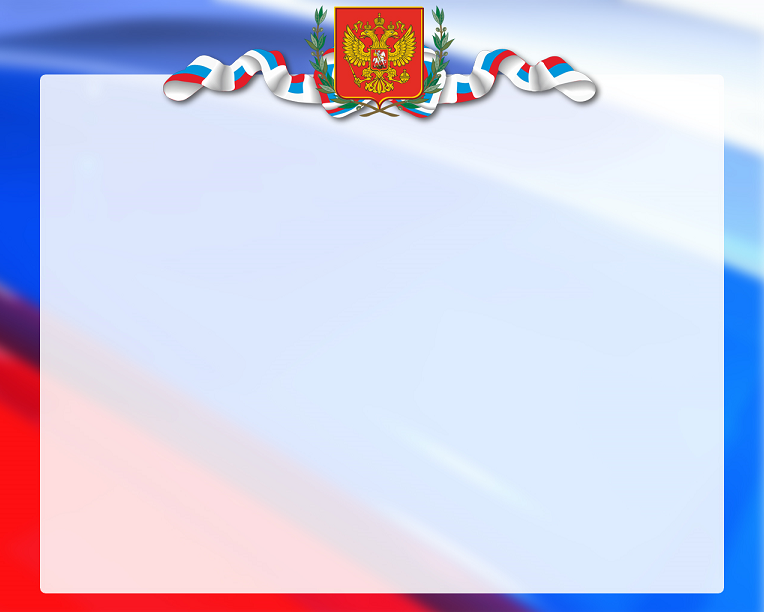 «Создание условий для удовлетворения индивидуальных потребностей учащихся в художественно-эстетическом, нравственном 
и интеллектуальном развитии»
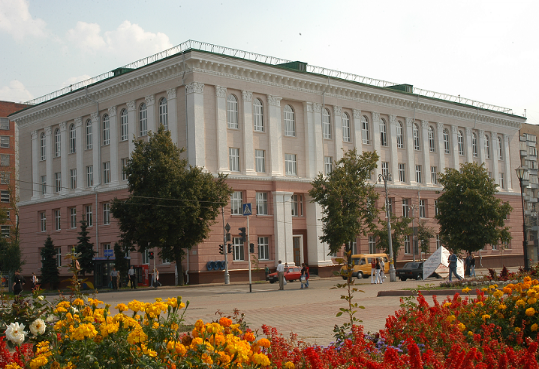 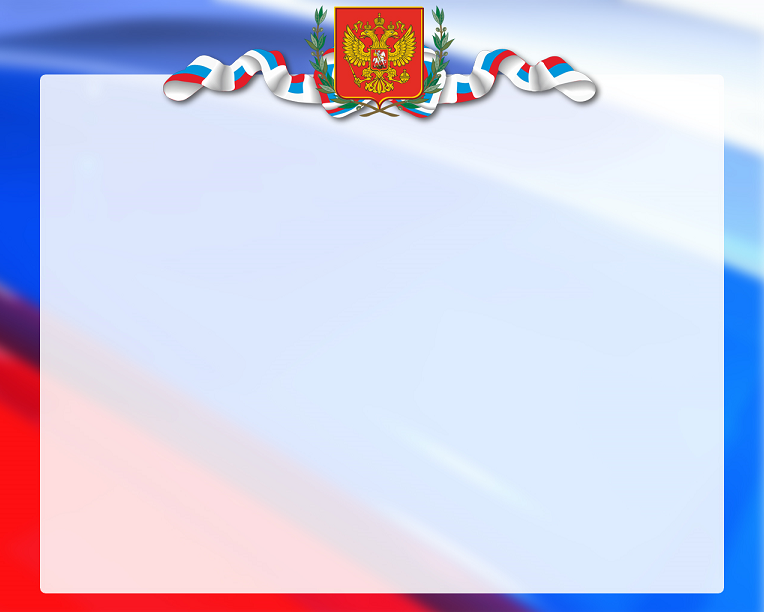 СТАТЬЯ 29 
Конвенции о правах ребенка:
«Образование ребенка должно быть направлено на развитие личности, талантов, умственных навыков и физических способностей ребенка в их самом полном объеме»
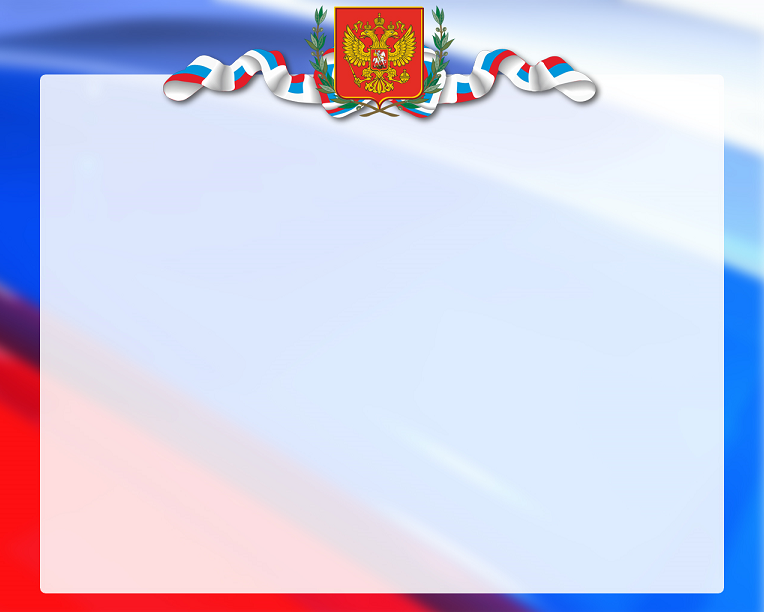 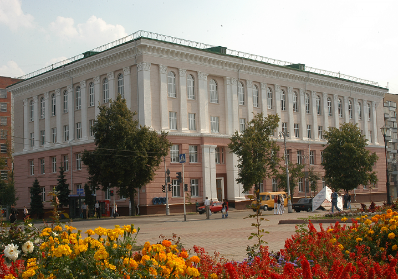 Дворец пионеров 
и школьников 
г. Курска это:
 17000 детей;
 166 дополнительных общеобразовательных общеразвивающих программ;
 6 направленностей
(техническая,
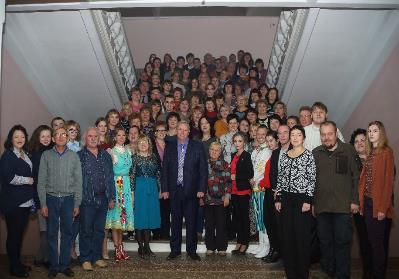 естественнонаучная,
физкультурно-спортивная,
художественная,
туристско-краеведческая,
социально-педагогическая.
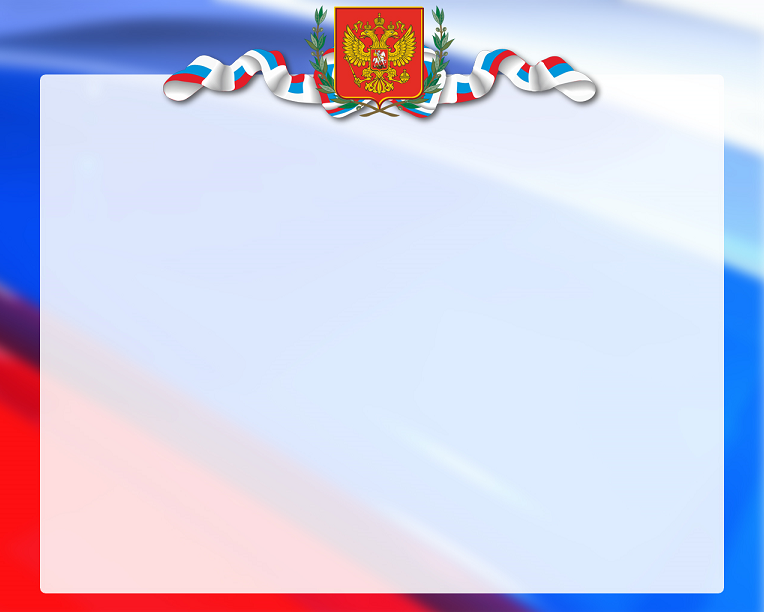 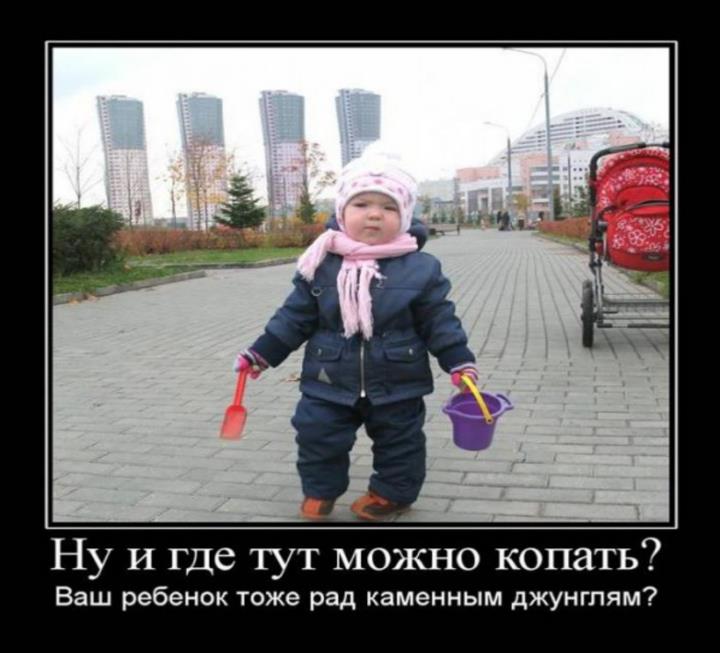 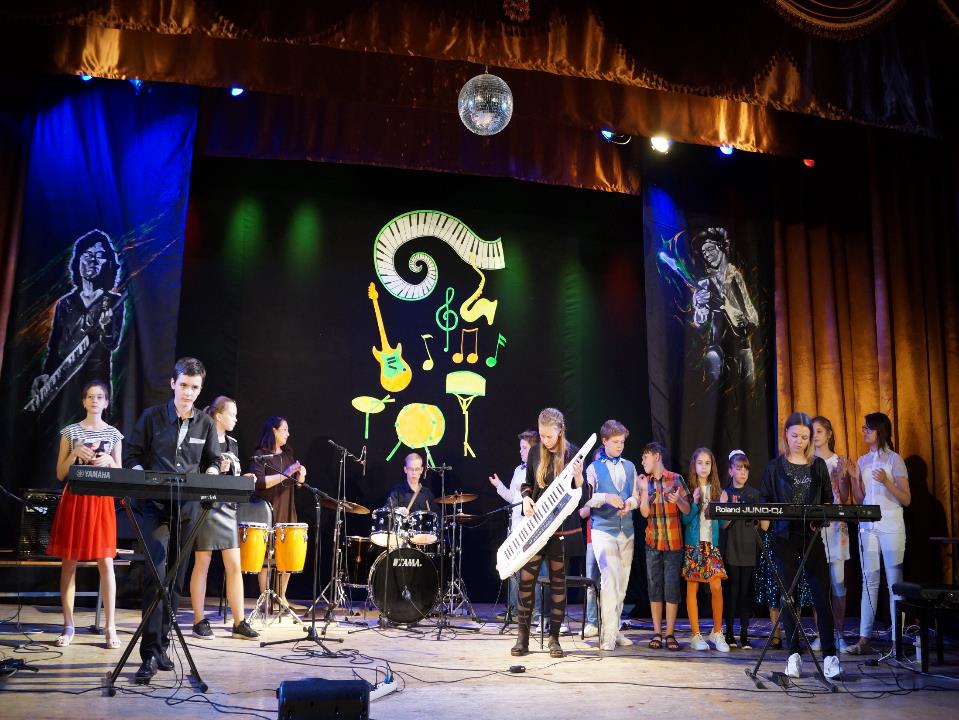 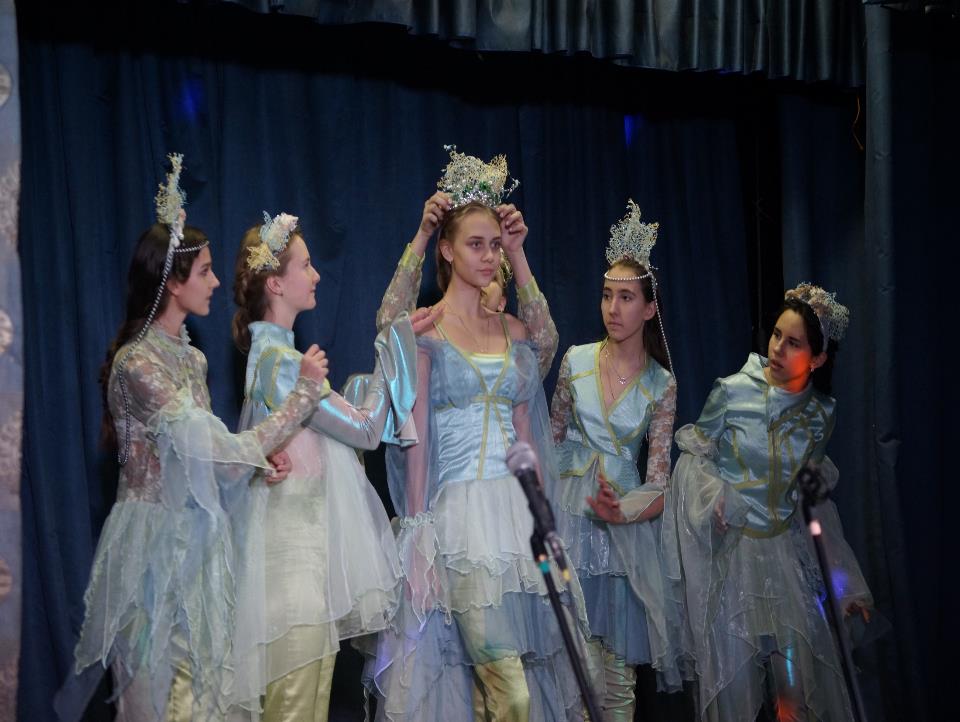 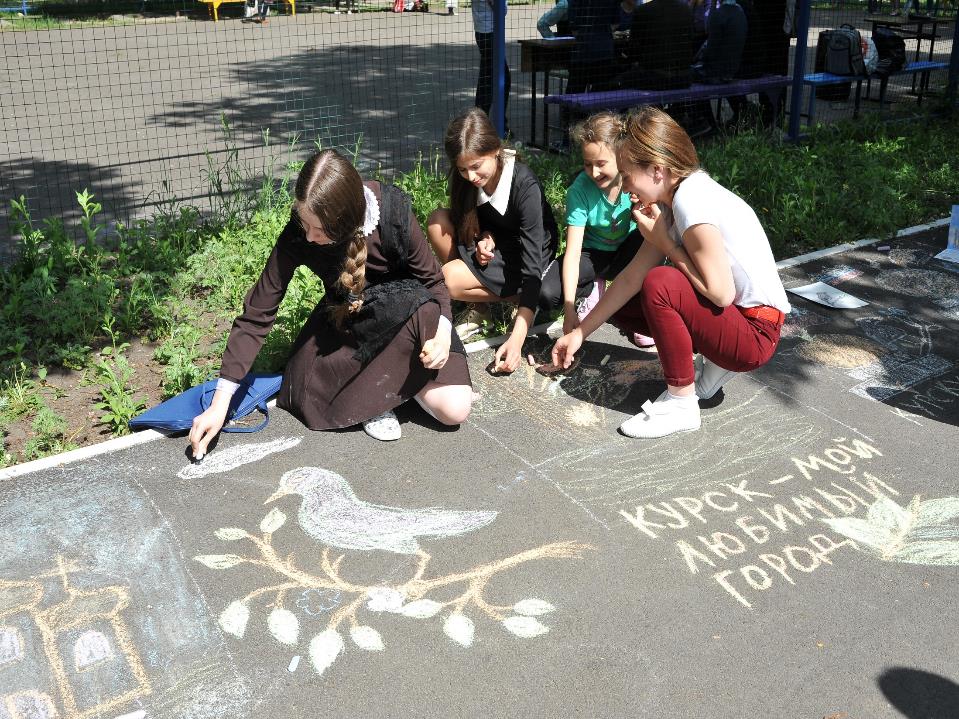 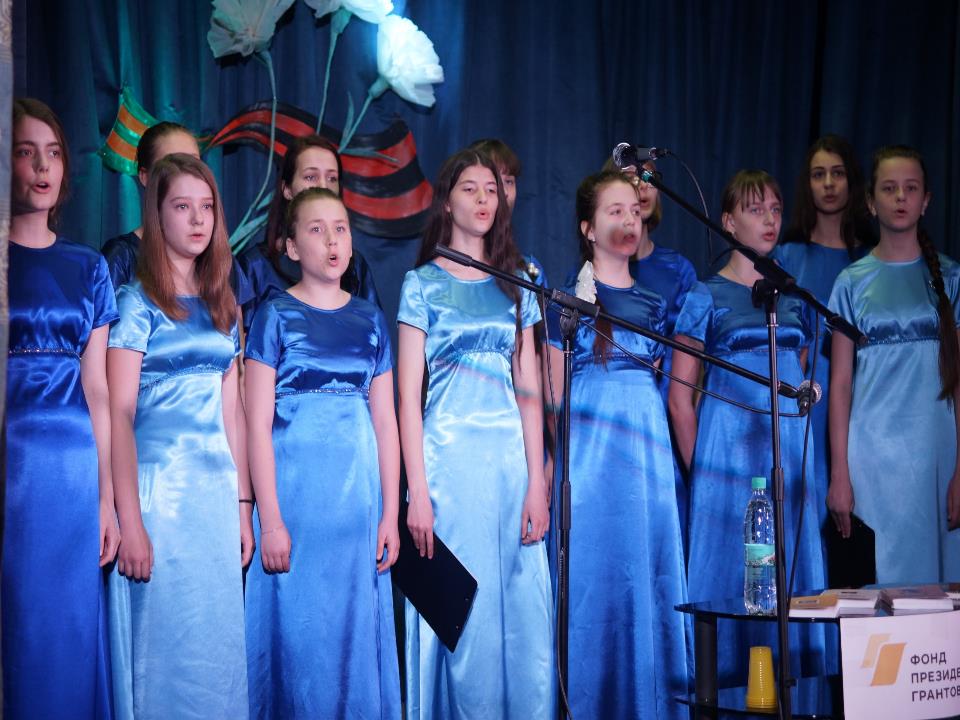 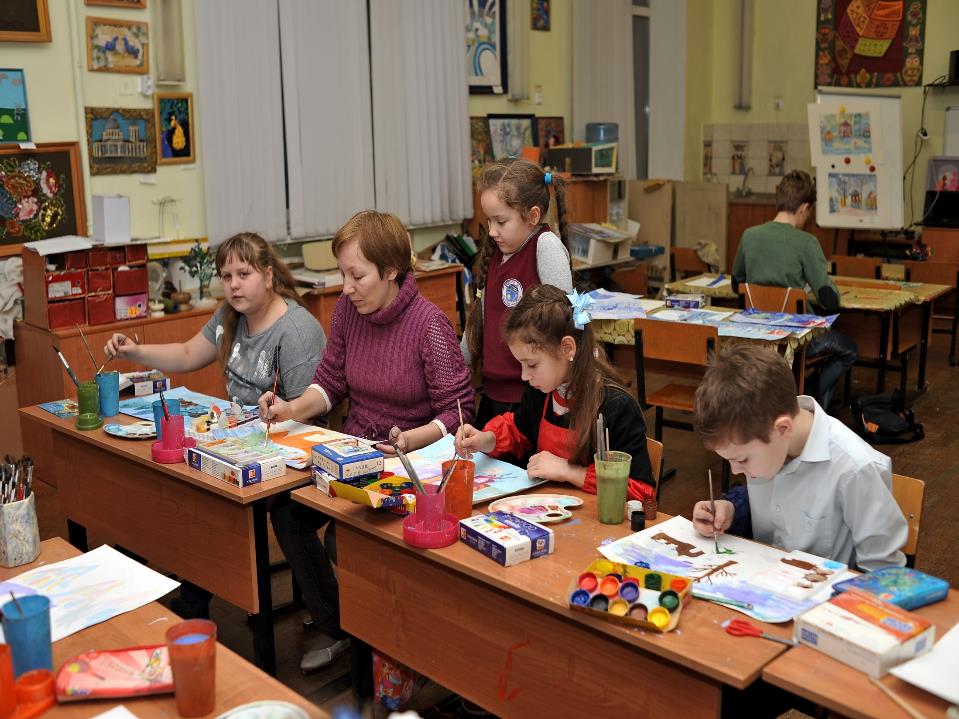 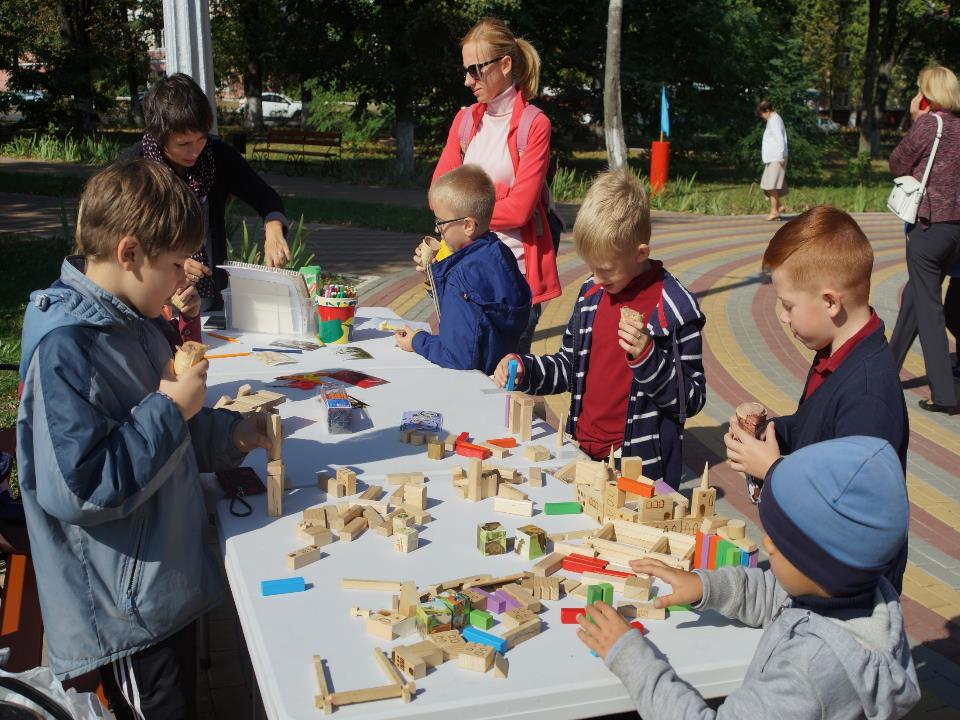 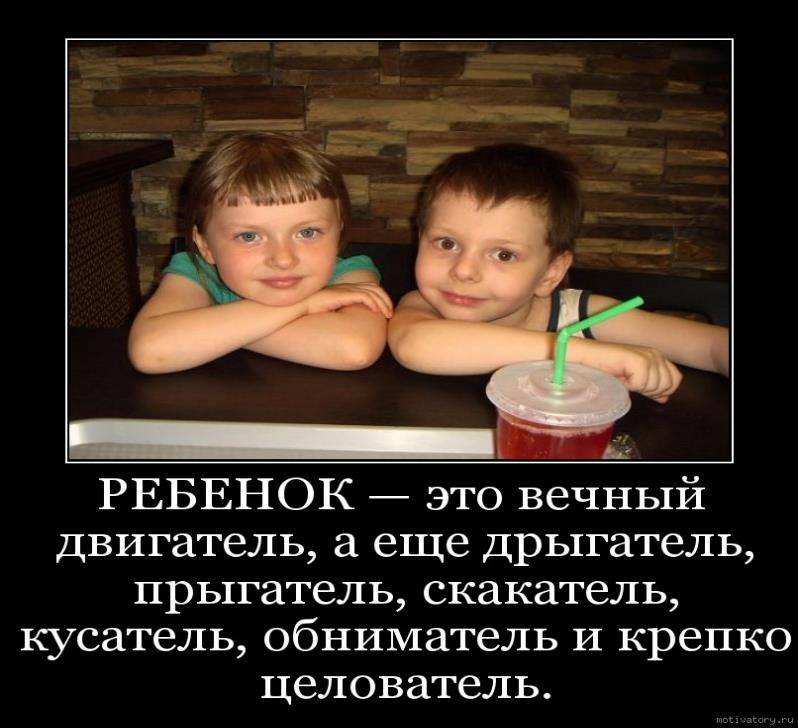 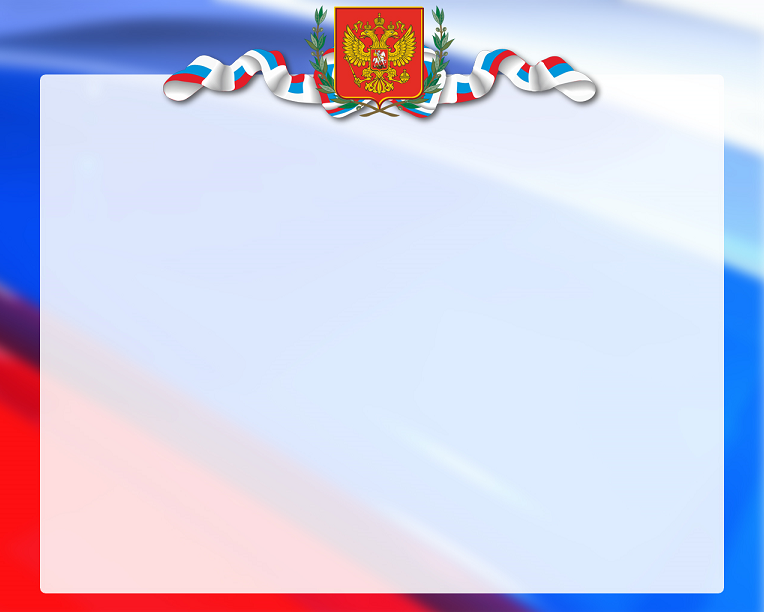 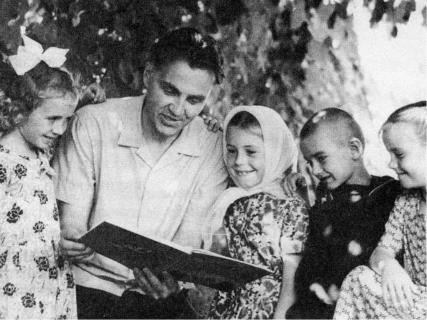 В.А. Сухомлинский:
«Невежда опасен для общества… Невежда не может быть счастливым сам и причиняет вред другим.
Вышедший из стен школы может и чего-то не знать, но он обязательно должен быть умным человеком».
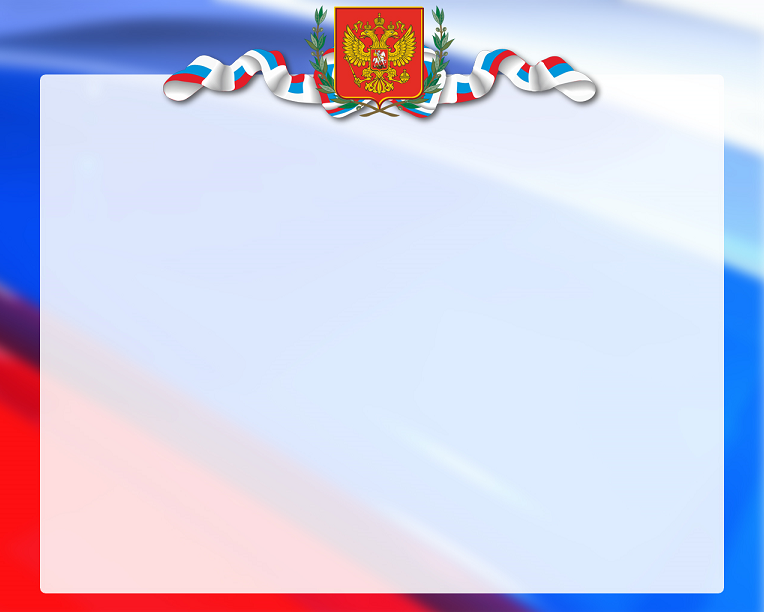 ИНТЕЛЛЕКТУАЛЬНОЕ ВОСПИТАНИЕ - 
форма организации учебно-воспитательного процесса, которая обеспечивает оказание каждому ученику индивидуализированной педагогической помощи с целью развития его интеллектуальных возможностей
«Предпочтения учащихся:

Спортивно-оздоровительные учреждения (48,8%);
Хореографические объединения 
(17,7 %);
- Музыкальные школы (14,4 %)
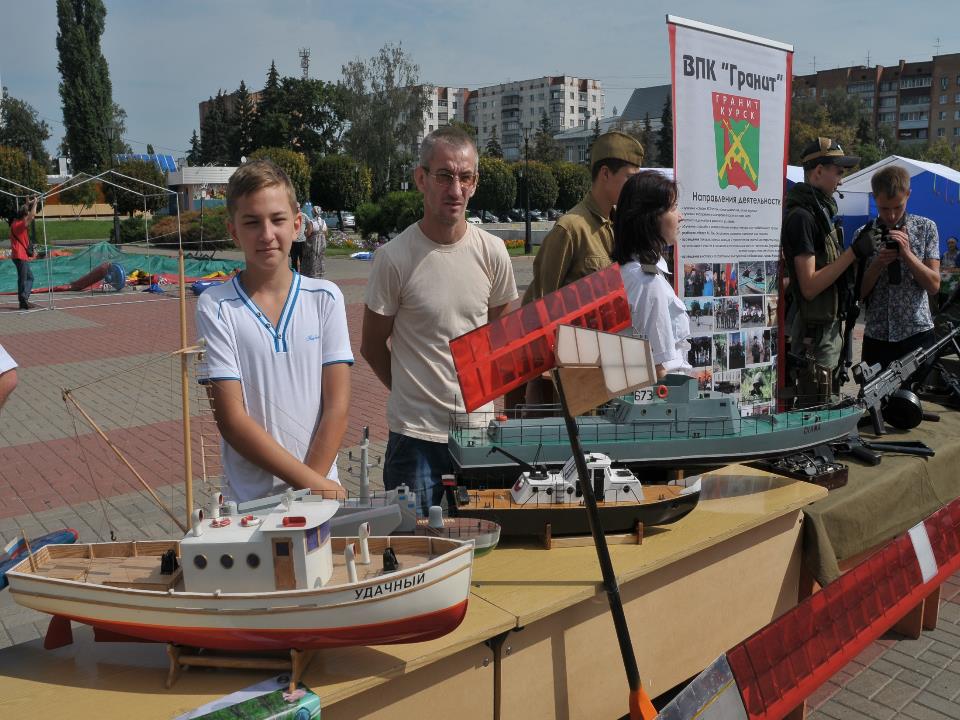 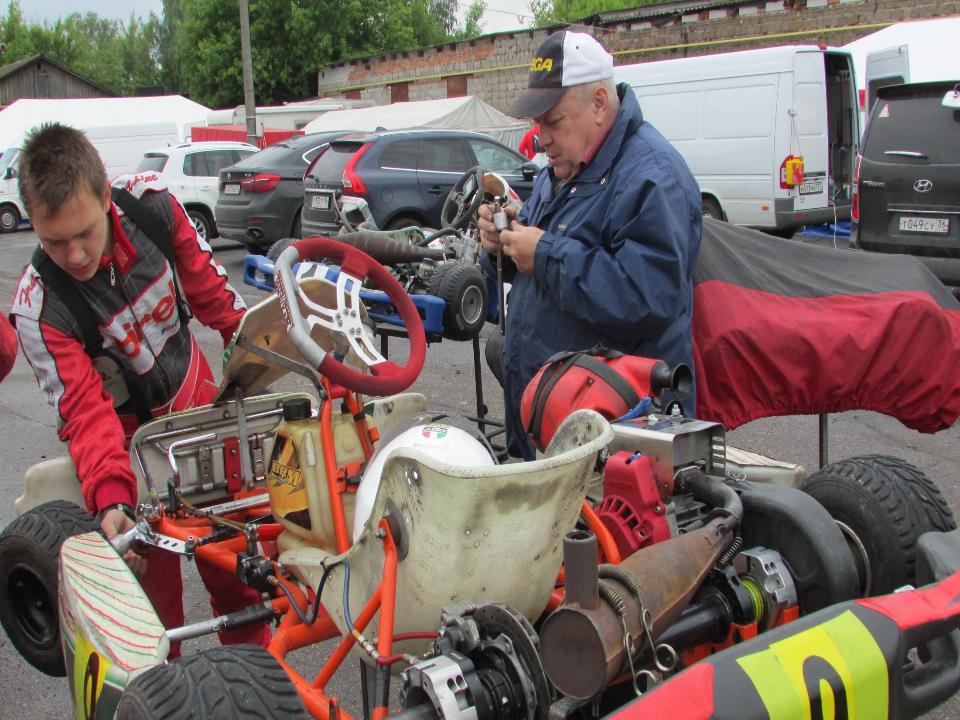 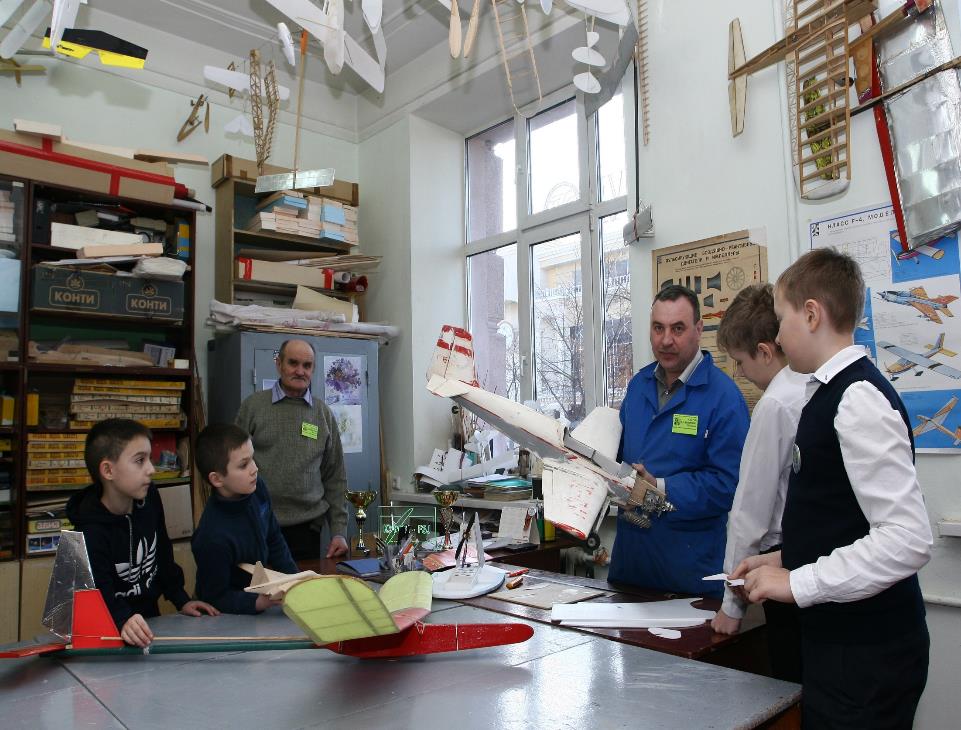 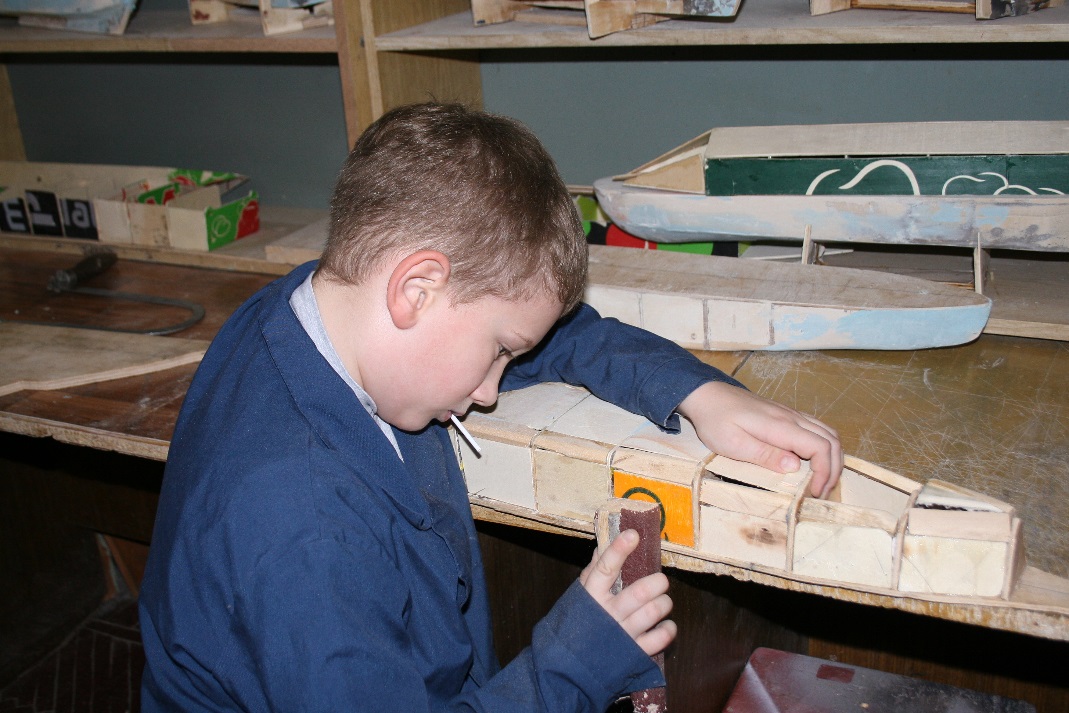 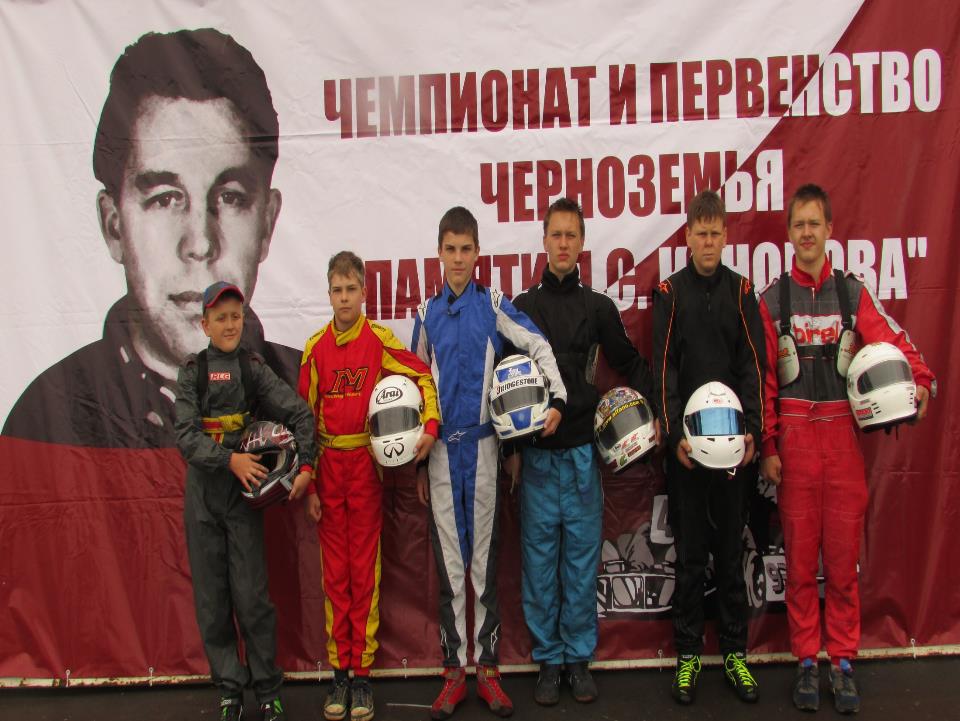 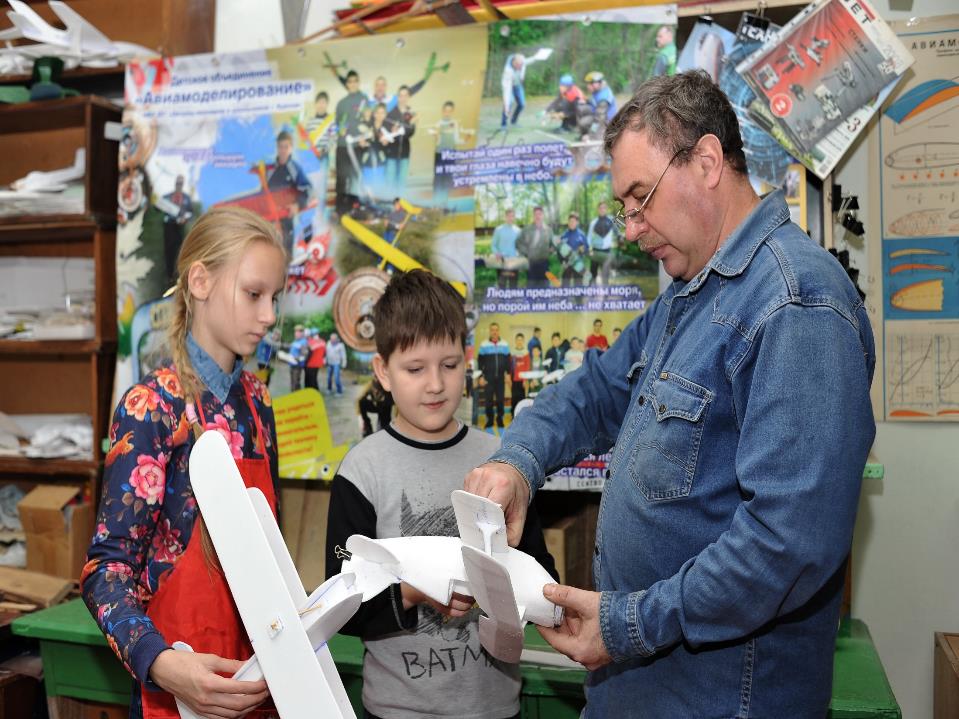 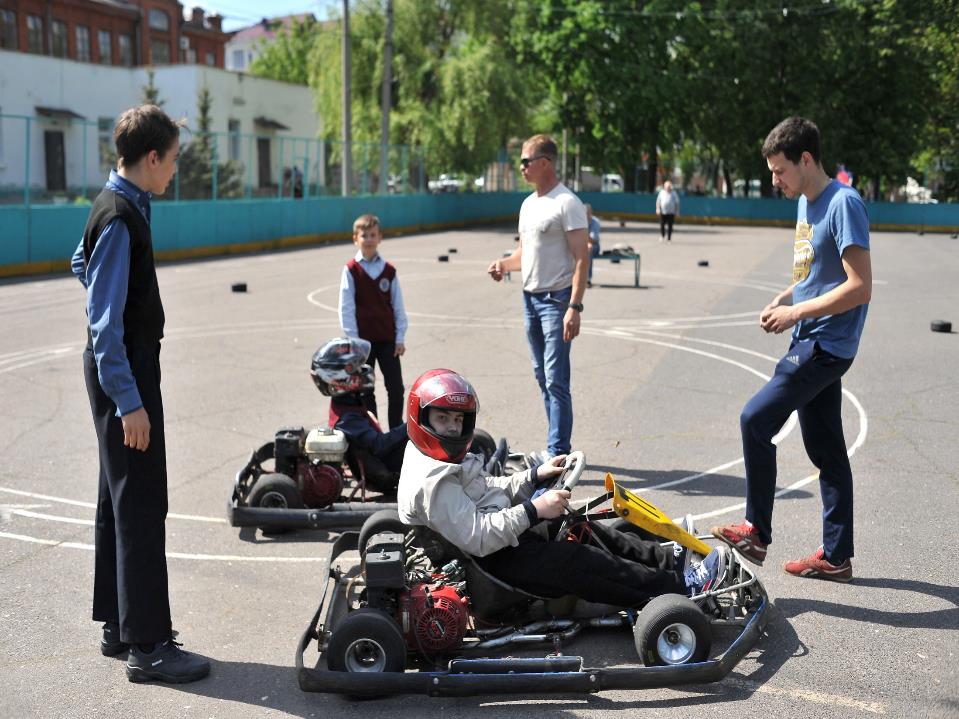 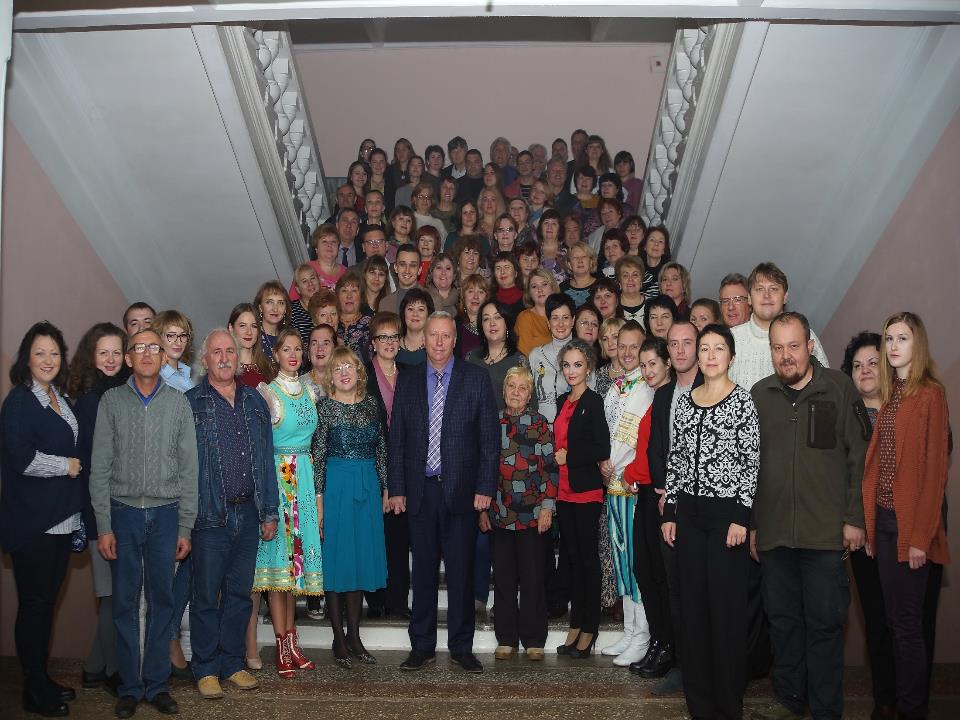 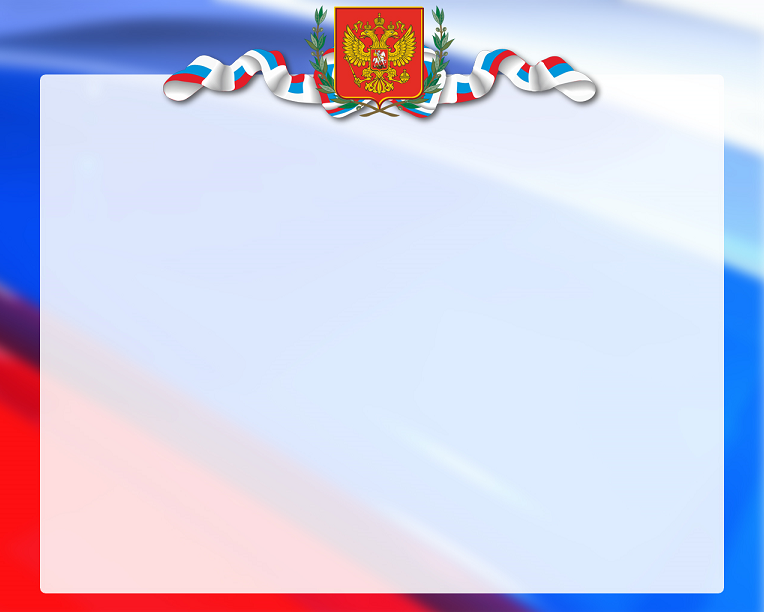 АВТОР ПРЕЗЕНТАЦИИ: 
НАСАЕВ АРТЕМ ИГОРЕВИЧ,
педагог-организатор 
МБУ ДО «Дворец пионеров 
и школьников г. Курска»